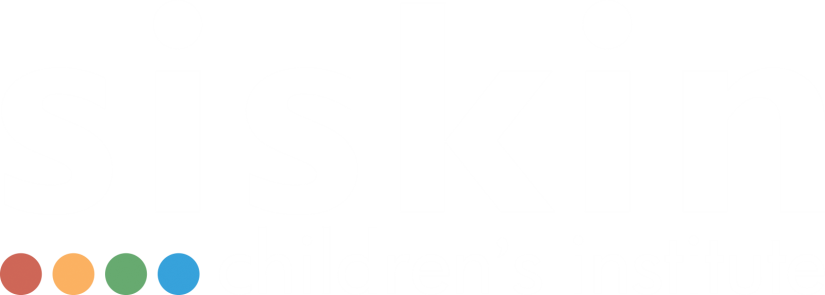 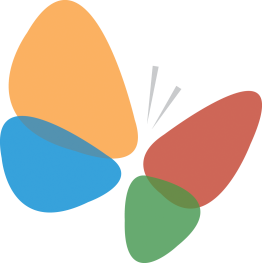 What’s My New Role?
A Family Systems Perspective of an ASD Diagnosis and Therapeutic Needs

04.20.18

|   Brandon Rodgers, PhD, LMFT  |
Director of Behavioral Health – Siskin Children’s Institute
Affiliated Assistant Professor – University of Tennessee College of Medicine

|   Von Poll, PhD Intern |
MFT PhD Intern – Siskin Children’s Institute
MFT PhD Student – Texas Tech University
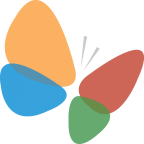 Siskin Children's Institute works to improve the quality of life for
 children with special needs and their families.
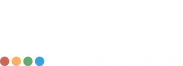 - What’s My New Role? -
Goals for Today:

Attendees will gain an understanding of a systemic approach when identifying the needs of a family. 

Attendees will be able to identify several family role struggles commonly identified following an autism spectrum diagnosis.

Attendees will be able to identify potential resources to address therapeutic needs of a family.
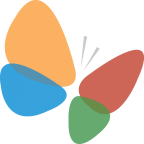 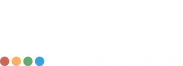 SERVING CHILDREN WITH SPECIAL NEEDS AND THEIR FAMILIES SINCE 1950   |   siskin.org
- What’s My New Role-
Disclaimer: This presentation will explore the diagnostic impact of an autism spectrum disorder through  a systemic lens of the entire family.  Common transitional role struggles and therapeutic needs identified by families will be discussed.  Everyone’s role experience is unique and may be different.  The following is provided as a collection of clinical experience shared from 
families over the past 15 years.
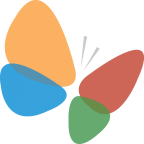 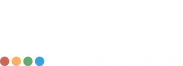 SERVING CHILDREN WITH SPECIAL NEEDS AND THEIR FAMILIES SINCE 1950   |   siskin.org
Goal 1:
What is a Systemic Approach?
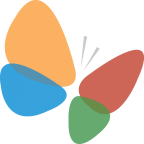 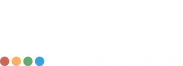 SERVING CHILDREN WITH SPECIAL NEEDS AND THEIR FAMILIES SINCE 1950   |   siskin.org
- What’s My New Role? -
Systemic Approach:
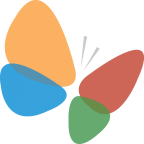 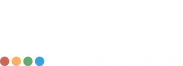 SERVING CHILDREN WITH SPECIAL NEEDS AND THEIR FAMILIES SINCE 1950   |   siskin.org
[Speaker Notes: Individuals cannot be understood in isolation from one another, but rather as a part of their family, as the family is an emotional unit. Families are systems of interconnected and interdependent individuals, none of whom can be understood in isolation from the system.]
- What’s My New Role? -
Systemic Approach
Circumplex Model of Marital and Family Systems:
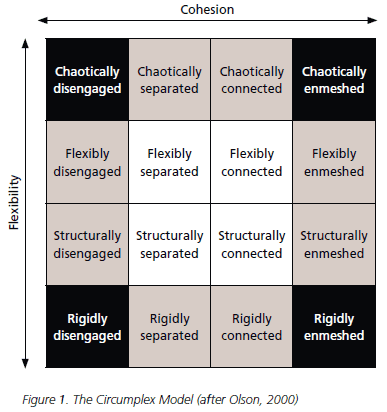 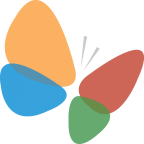 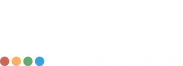 SERVING CHILDREN WITH SPECIAL NEEDS AND THEIR FAMILIES SINCE 1950   |   siskin.org
[Speaker Notes: Individuals cannot be understood in isolation from one another, but rather as a part of their family, as the family is an emotional unit. Families are systems of interconnected and interdependent individuals, none of whom can be understood in isolation from the system.]
Goal 2:
Family role struggles commonly identified following an autism spectrum diagnosis?
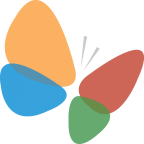 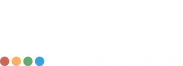 SERVING CHILDREN WITH SPECIAL NEEDS AND THEIR FAMILIES SINCE 1950   |   siskin.org
The Day of the 
Diagnosis
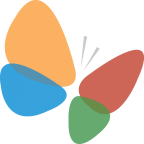 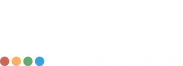 SERVING CHILDREN WITH SPECIAL NEEDS AND THEIR FAMILIES SINCE 1950   |   siskin.org
- What’s My New Role? -
Reflection on One’s Developmental Trajectory of Life
Roles typically associated with a choice:
 Spouse
 Children
 Job/Career Role
Roles we acquire

Set Expectations?
 Cultural Expectations
 Evolving Gender Expectations 
 Sibling Order Expecations
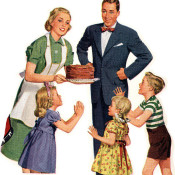 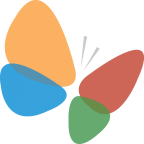 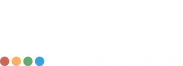 SERVING CHILDREN WITH SPECIAL NEEDS AND THEIR FAMILIES SINCE 1950   |   siskin.org
- What’s My Role? -
In your family, who…
 makes breakfast, lunch, and dinner?
 cleans up after meals?
 cleans the house?
 transports your child to their therapy appointments?
 transports your child to their medical appointments?
 transports your child to school?
 attends all the IEP meetings?
 works or has a career outside their caretaking role?
 handles the discipline issues in the family?
 goes shopping for food or clothing for the family?
 does homework with your child?
 does the laundry?
 does/did the midnight feedings?
 cleaned the bottles and baby items?
 calls the insurance company?
 comforts the crying family member?

 





 reads to their child?
 puts their child to bed?
 plays with their child?
 pays the bills?
 goes to teacher conferences?
 gets their taxes together?
 mows the yard?
 takes out the garbage?
 takes care of the pets?
 does the dishes?
 gets tires or changes the oil in the car?
 fixes the broken items in the house?
 changes diapers?
 makes sure your finances are ok?
 gets your car inspected?
 tries to hold the family together?
…Feels Overwhelmed?
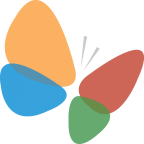 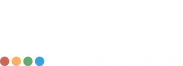 SERVING CHILDREN WITH SPECIAL NEEDS AND THEIR FAMILIES SINCE 1950   |   siskin.org
- What’s My New Role? -
Five Commonly Expressed Unexpected Expert Roles: 
(Experienced by Families Following a Diagnosis)

1. Research Expert
2. Family Counselor Expert
3. Special Education Expert
4. Social Advocate Expert
5. Time & Self-Care Expert
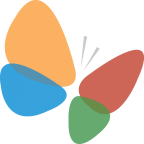 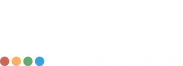 SERVING CHILDREN WITH SPECIAL NEEDS AND THEIR FAMILIES SINCE 1950   |   siskin.org
- What’s My New Role? -
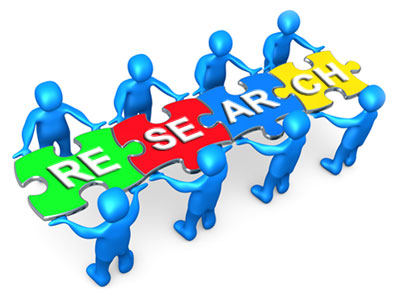 Role 1 - Research Expert:
 Learning about an ASD Diagnosis 
 What “Caused” Autism: Myths and Facts
 What Treatments are Best
 What New Information is Important
 What Books/Websites do I Trust
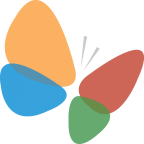 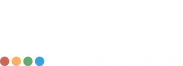 SERVING CHILDREN WITH SPECIAL NEEDS AND THEIR FAMILIES SINCE 1950   |   siskin.org
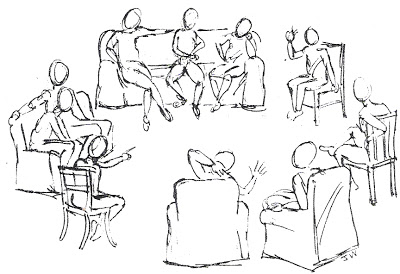 - What’s My New Role? -
Role 2 - Family Counselor Expert:
 Monitoring Needs and Wants of My Family
 Systemic/Stress Impact of the Diagnosis on the Family
 Overlooked Siblings
 Externalizing an ASD Diagnosis (How does ASD Impact...)
 How is My Child…but also How is My Family?
 Kubler Ross – Stages of Grief
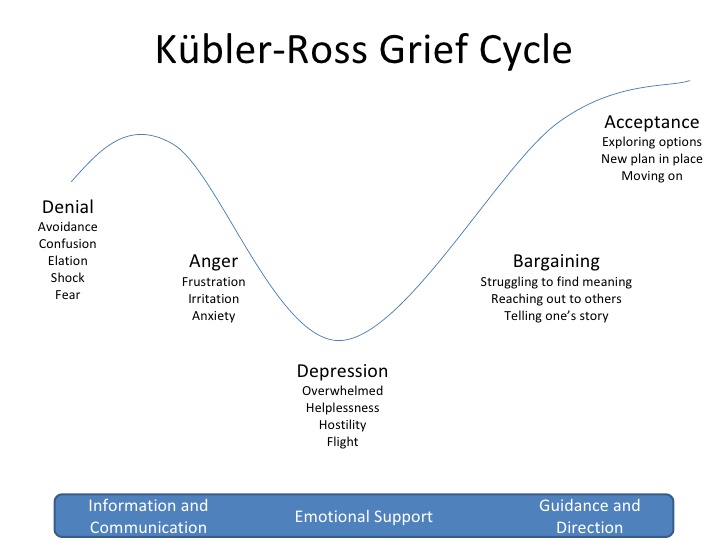 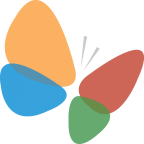 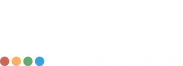 SERVING CHILDREN WITH SPECIAL NEEDS AND THEIR FAMILIES SINCE 1950   |   siskin.org
- What’s My New Role? -
Role 3 - Special Education Expert:
 Learning IEPs and 504s
 Navigating Relationships with IEP Team Members
 What Services are Best
 Modifications vs Accommodations
 What is FAPE?
 In School vs Outpatient
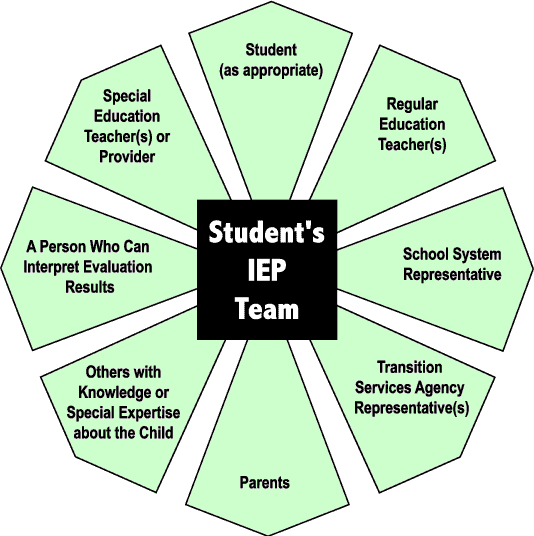 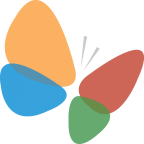 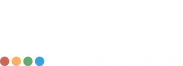 SERVING CHILDREN WITH SPECIAL NEEDS AND THEIR FAMILIES SINCE 1950   |   siskin.org
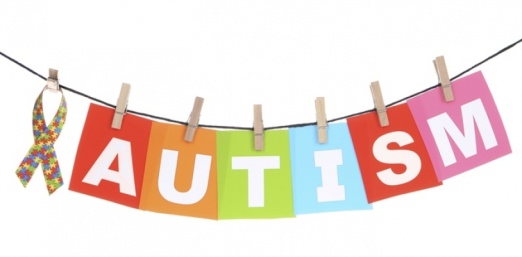 - What’s My New Role? -
Role 4 - Social Advocate Expert:
 Educating a Spouse
 Divorce Rate and Commitment to New Roles
 Educating Grandparents, Siblings, Aunts, Uncles, etc.
 Sharing News to other Friends/Family Members
 Defending Perceived “Bad Parenting” by others in Public
 Fulfilling Role as the Child Expert of Your Child’s History & Development and Educating Teachers, Doctors, Therapists, etc.
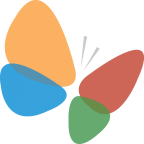 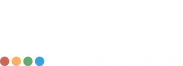 SERVING CHILDREN WITH SPECIAL NEEDS AND THEIR FAMILIES SINCE 1950   |   siskin.org
- What’s My New Role? -
Role 5 - Time & Self-Care Expert:
 Time Committed to Multiple Therapy Appointments, Doctor’s Appointments, School, Events, etc.  
 Feeling Worn Down
 Monitoring General Self-Care
 Taking Time for Parental Needs
 Places for Parents Night Out
 Help Self to Help Others
 Caring for the Caregiver (100 Day Kit)
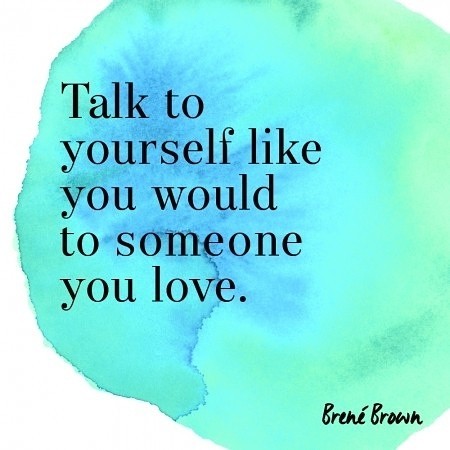 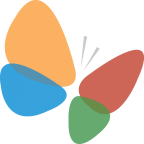 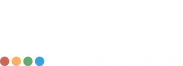 SERVING CHILDREN WITH SPECIAL NEEDS AND THEIR FAMILIES SINCE 1950   |   siskin.org
- What’s My New Role? -
Experiential Group Exercise: The Great Balancing Act
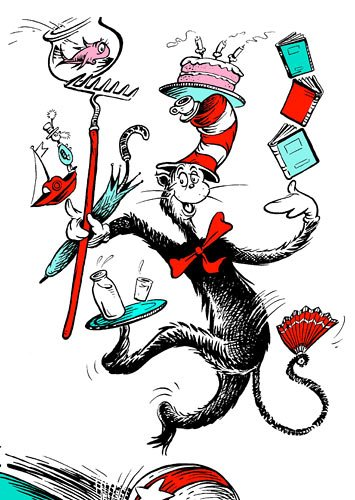 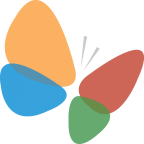 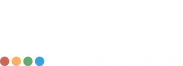 SERVING CHILDREN WITH SPECIAL NEEDS AND THEIR FAMILIES SINCE 1950   |   siskin.org
Goal 3:
Potential Resources
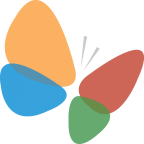 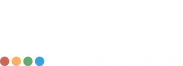 SERVING CHILDREN WITH SPECIAL NEEDS AND THEIR FAMILIES SINCE 1950   |   siskin.org
- What’s My New Role? -
Examine Your Own Systems
National Level: 
 Clinical Trials (e.g., SPARK) & Advocacy
 Resource Websites
 Autismspeaks.org (100 Day Kit)
 AAP.org
Regional/Local Resources:
 Chattanooga Autism Center, Siskin Children’s Institute, Vanderbilt, Marcus Institute, Support Groups, Churches, MD, OT, PT, Speech, Family Voices, Family Therapy/Counseling
Family:
 Balance - Siblings, Marriage, Partners, Parenting, Friends, and General Relationships 
Individual: 
 Time for Self
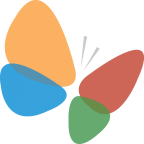 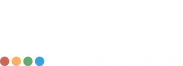 SERVING CHILDREN WITH SPECIAL NEEDS AND THEIR FAMILIES SINCE 1950   |   siskin.org
Questions?
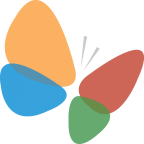 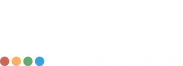 SERVING CHILDREN WITH SPECIAL NEEDS AND THEIR FAMILIES SINCE 1950   |   siskin.org